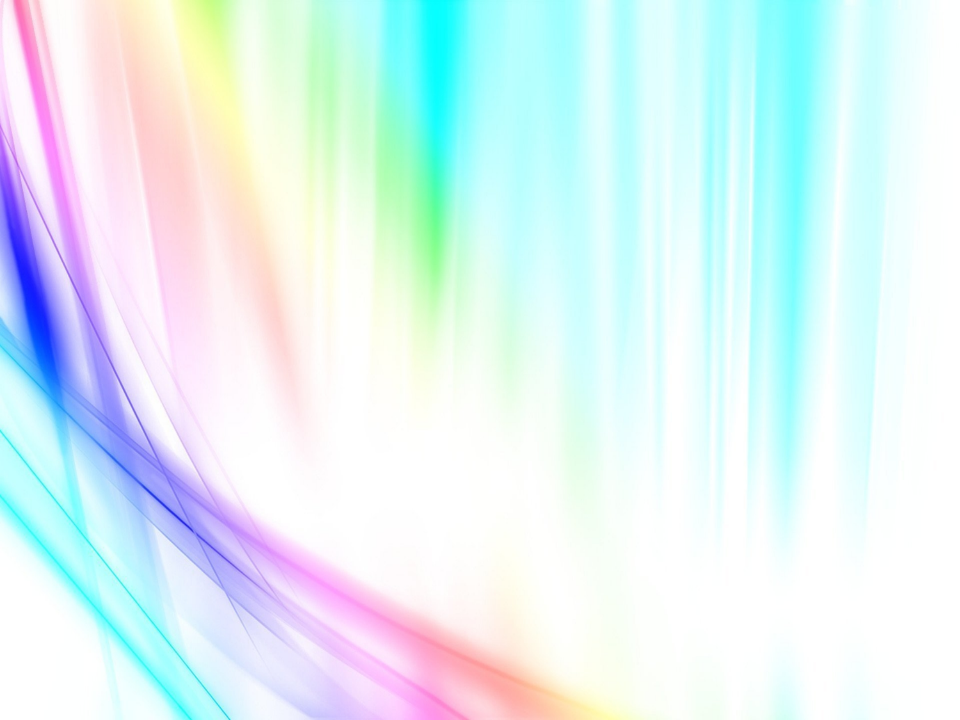 Муниципальное бюджетное дошкольное образовательное учреждение детский сад № 33 села Вознесенское Амурского муниципального района Хабаровского края
Методическое объединение
по теме
«Эффективное внедрение педагогических технологий развития связной речи как условие развития речевых способностей дошкольников»
Блохина Оксана Валерьевна
старший воспитатель
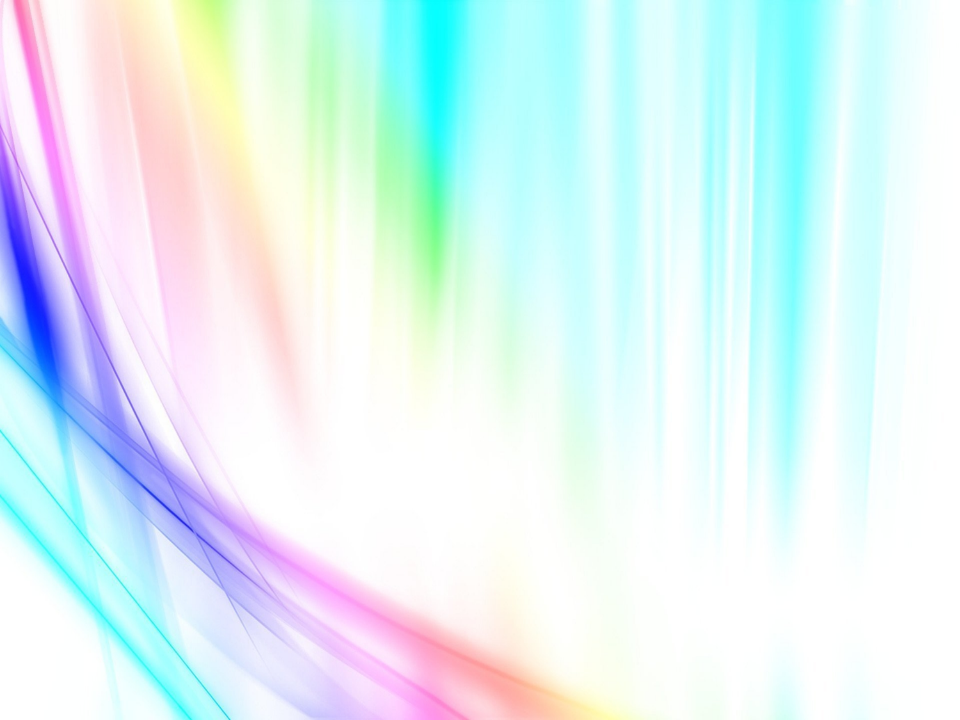 Владение речью
Культура речи
Литература
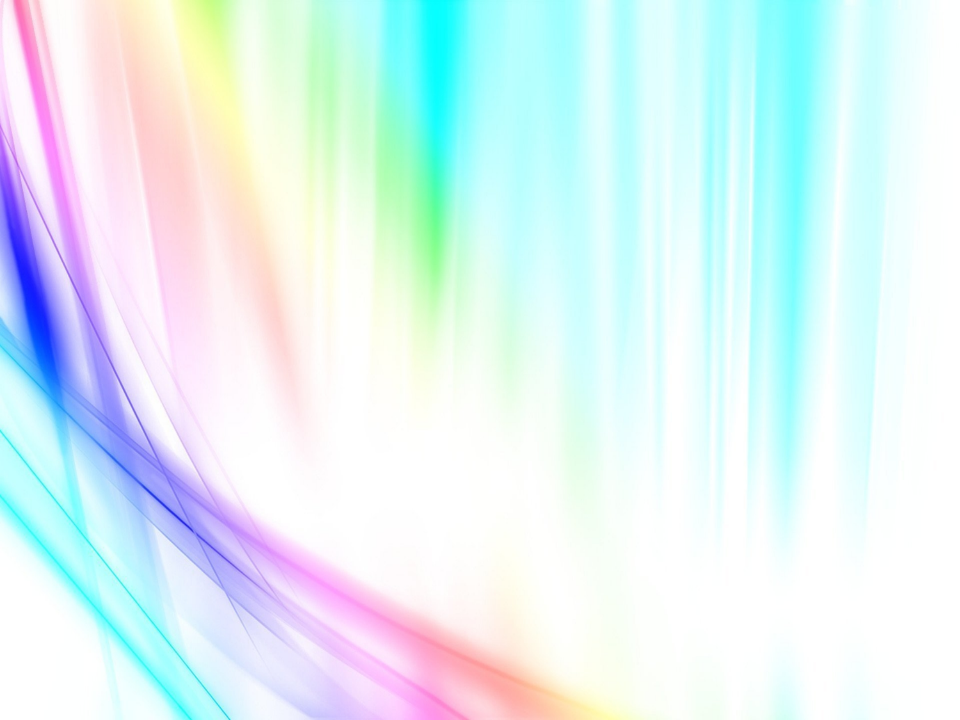 проблемы
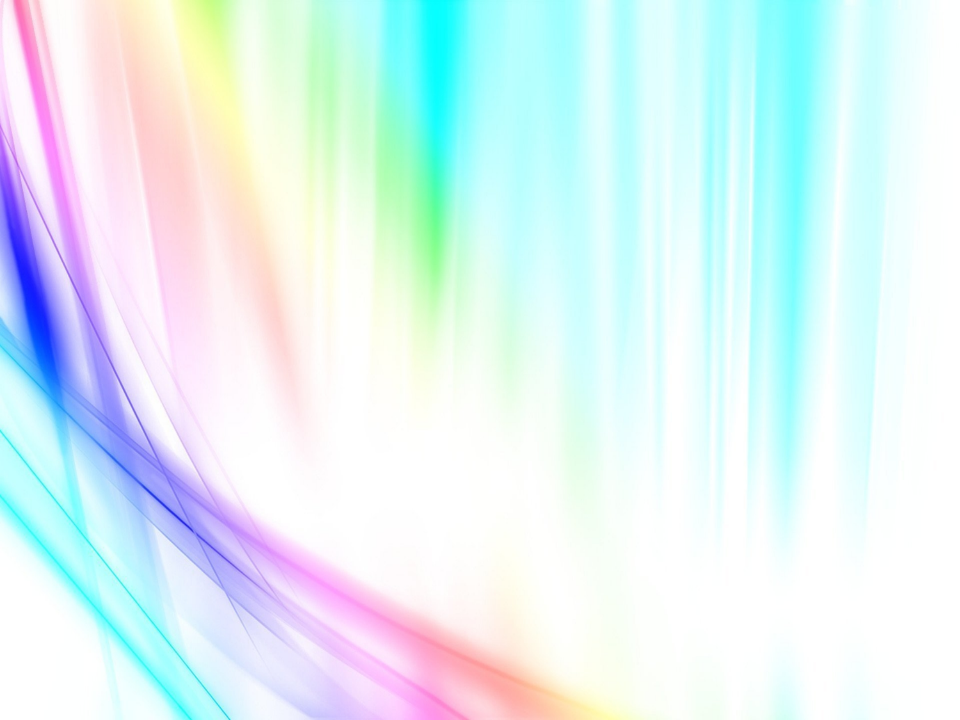 С сентября 2021 года  работаем проблемная муниципальная группа по теме«Эффективное внедрение педагогических технологий развития связной речи как условие развития речевых способностей дошкольников».
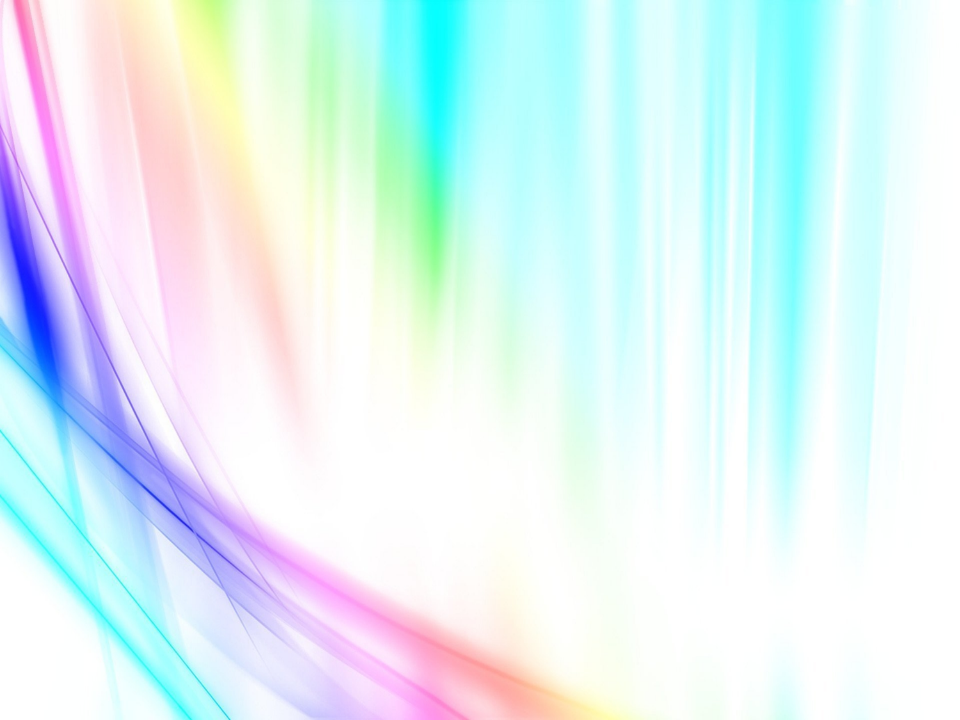 Результаты диагностики речевого развития 
2020 – 2021 учебный год
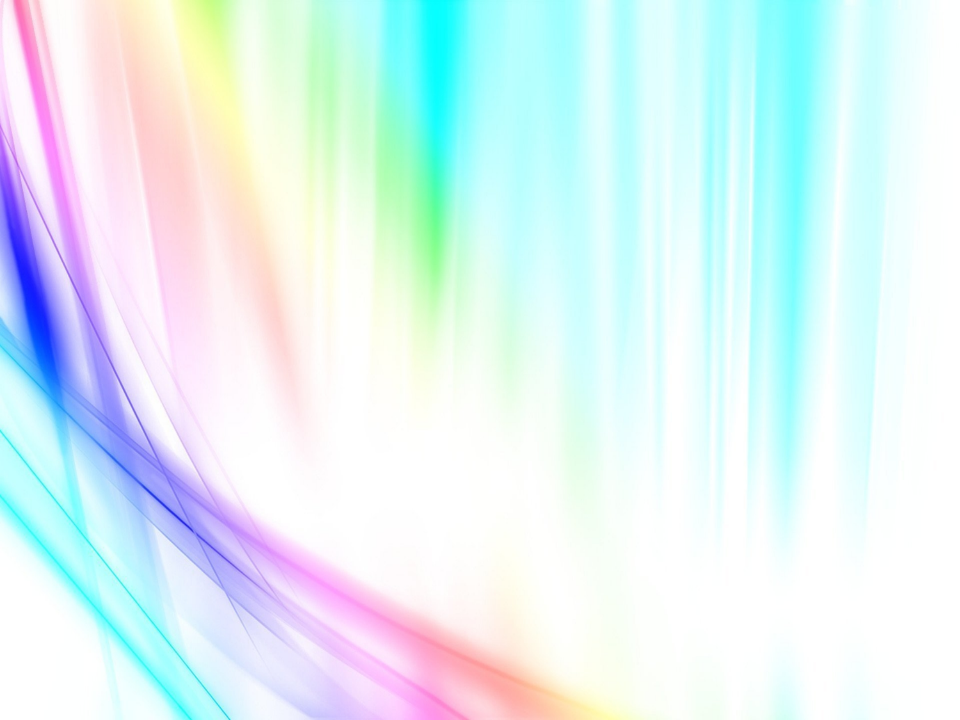 На базе нашего дошкольного  учреждения работает муниципальная проблемная группа по теме «Эффективное внедрение педагогических технологий развития связной речи как условие развития речевых способностей дошкольников».
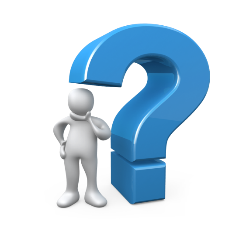 Как же помочь детям? Но так, чтобы было легко и интересно.
Новизна, необычность, неожиданность, несоответствие прежним представлениям.
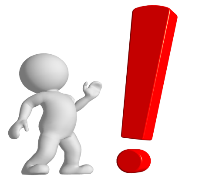 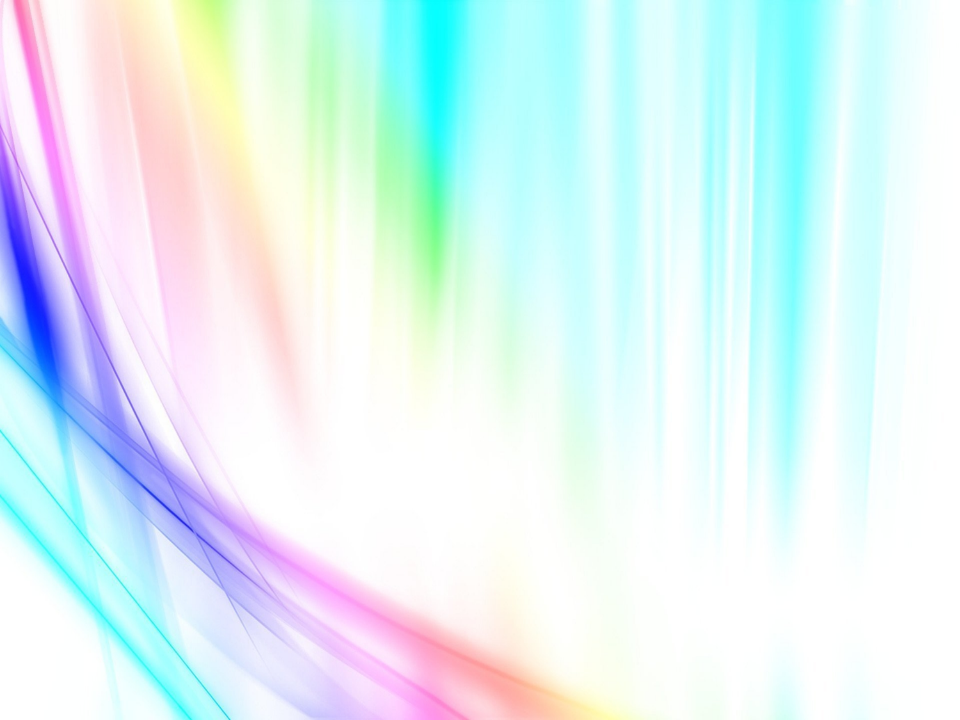 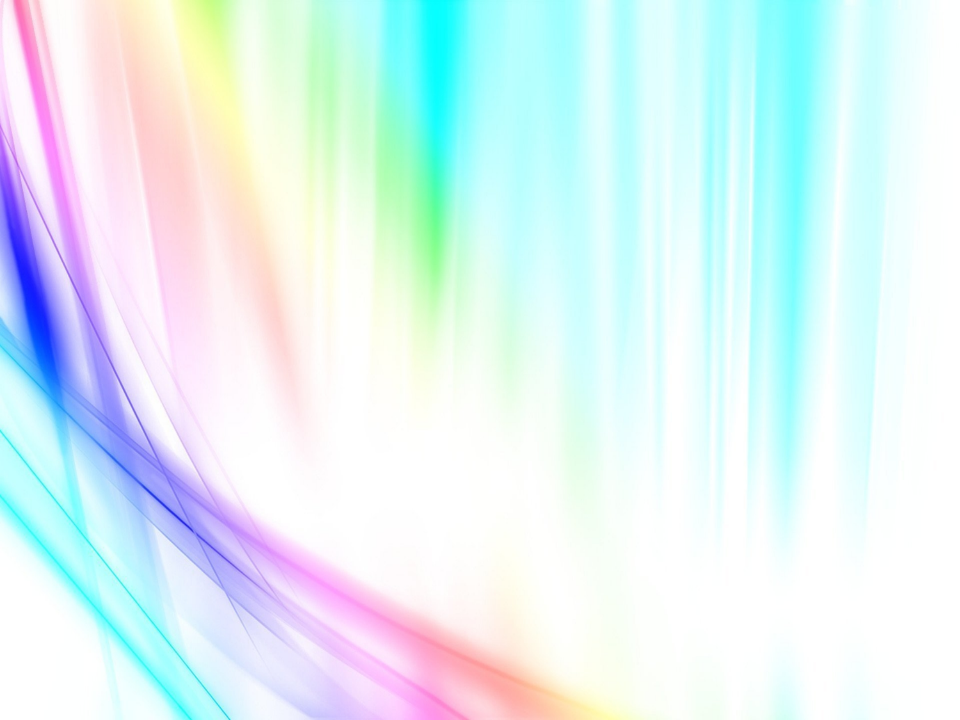 Биоэнергопластика;
Игры и упражнения на запуск речи;
Круги Луллия
«Юнгианская песочница»;
ТРИЗ технология «Карусель»;
Технология «Скрайбинг»;
Технология «Ниткография».
Методика В.В. Воскобовича «Фиолетовый лес»;
Программно-методический комплекс «Мерсибо Плюс» (интерактивные игры и упражнения)
Методика Е.А. Беляк «STEAM – лаборатория»
Здоровьесберегающие технологии;
Нетрадиционные игры на формирование воздушной струи;
Дидактическая игра «Волшебные конверты и кубики»
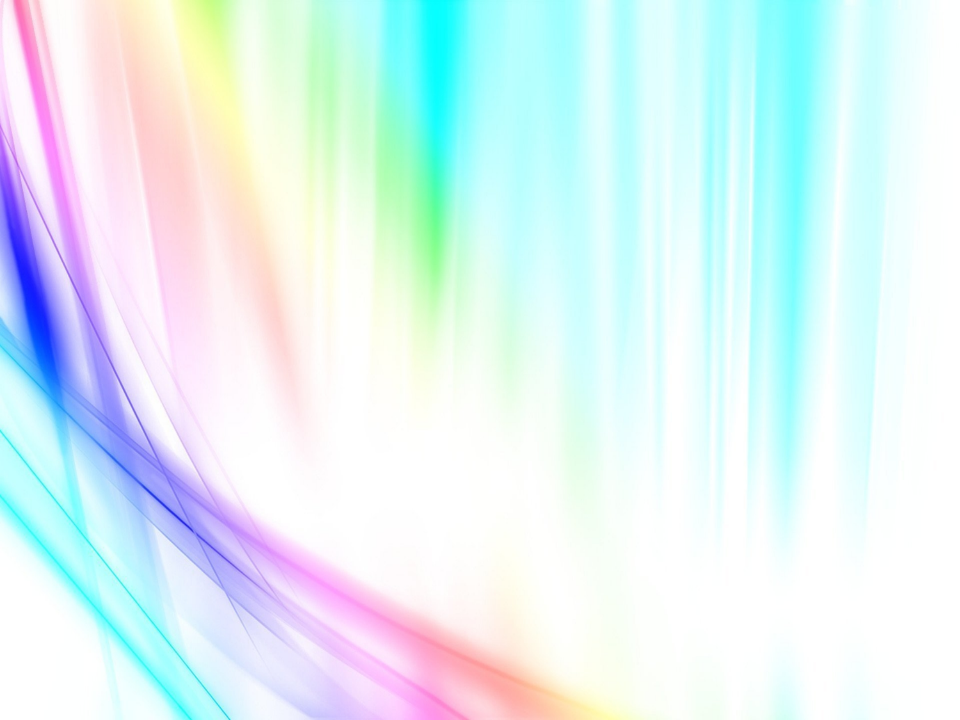 Носко Александра Анатольевна
«Использование нетрадиционных игр на развитие дыхания. Формирование воздушной струи у детей младшего возраста»
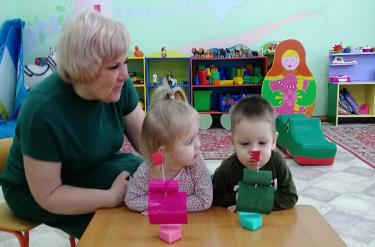 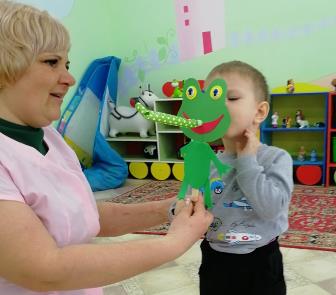 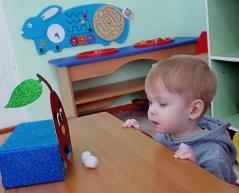 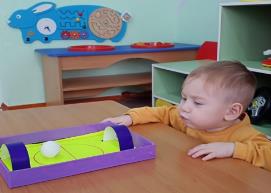 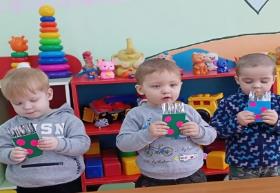 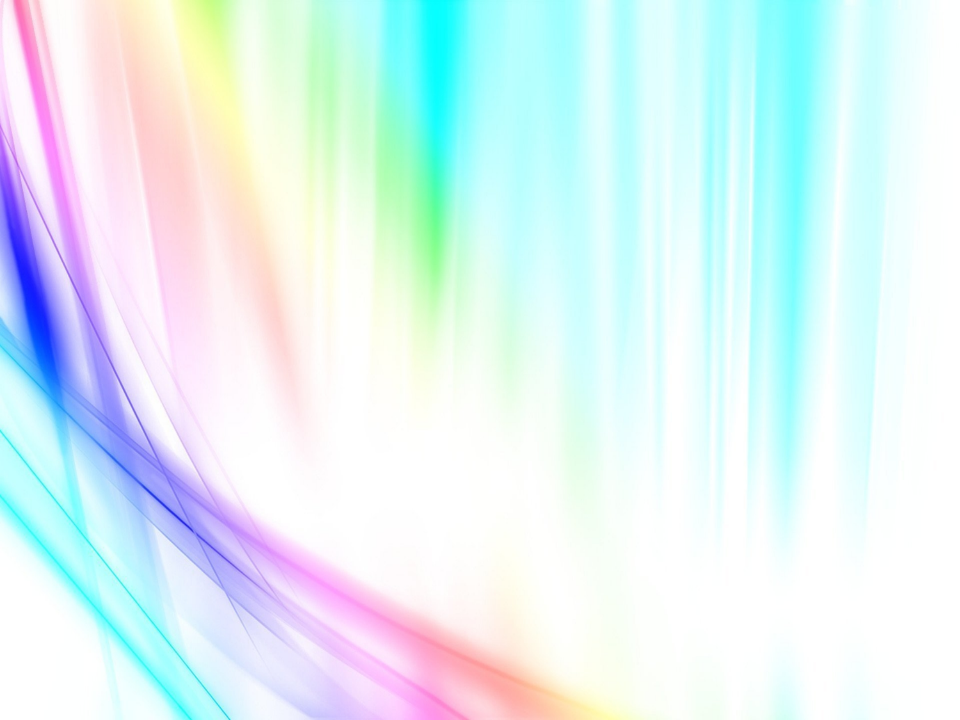 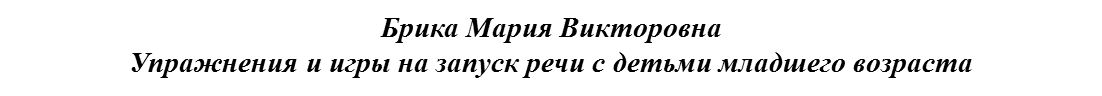 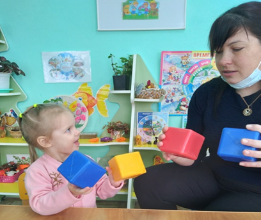 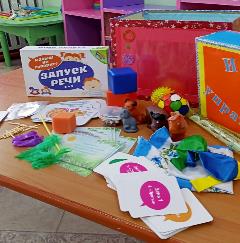 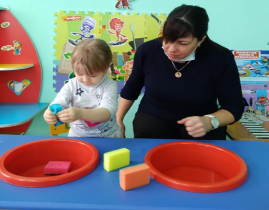 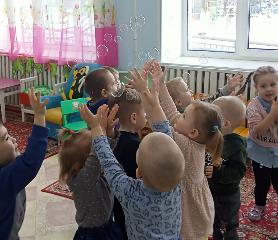 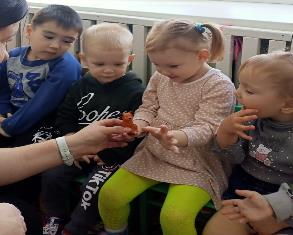 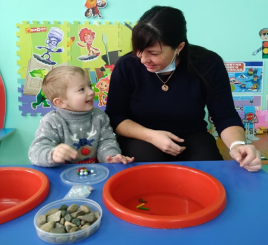 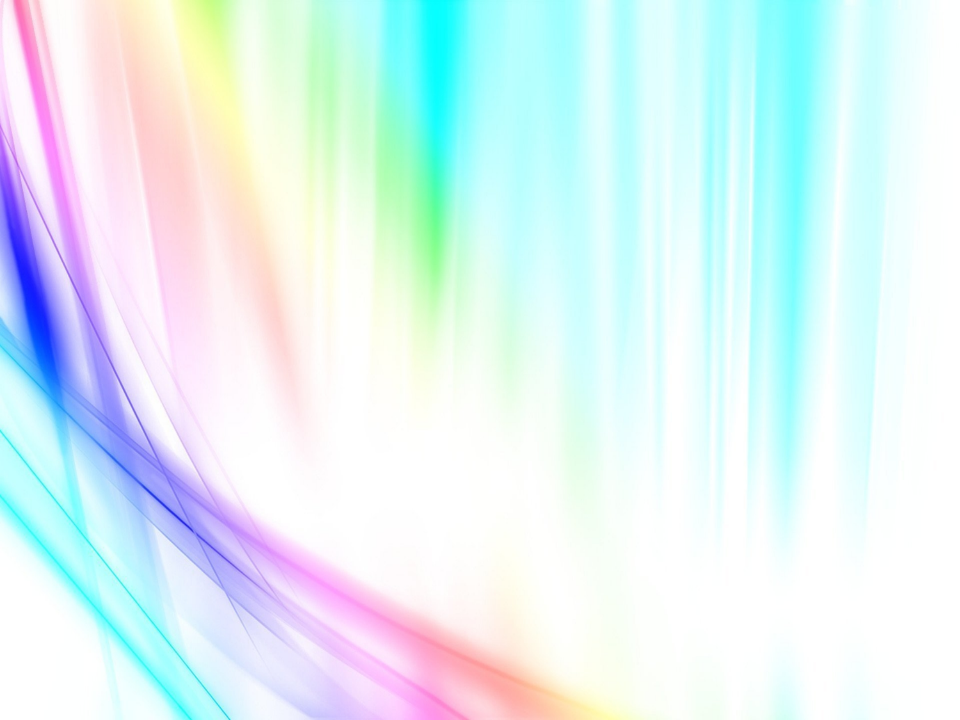 Кожаева Кристина Андреевна – воспитатель второй младшей группы использует технологию «БИОНЕРГОПЛАСТИКА»
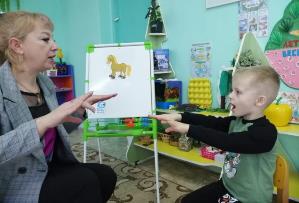 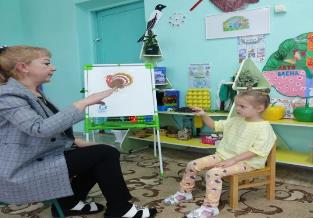 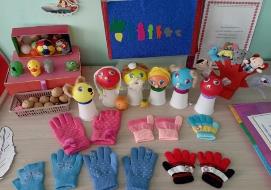 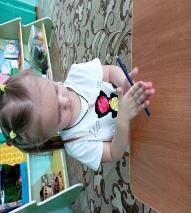 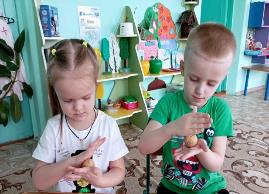 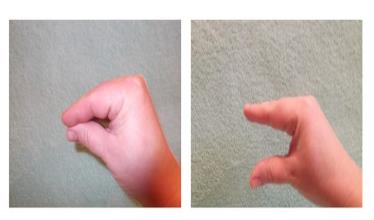 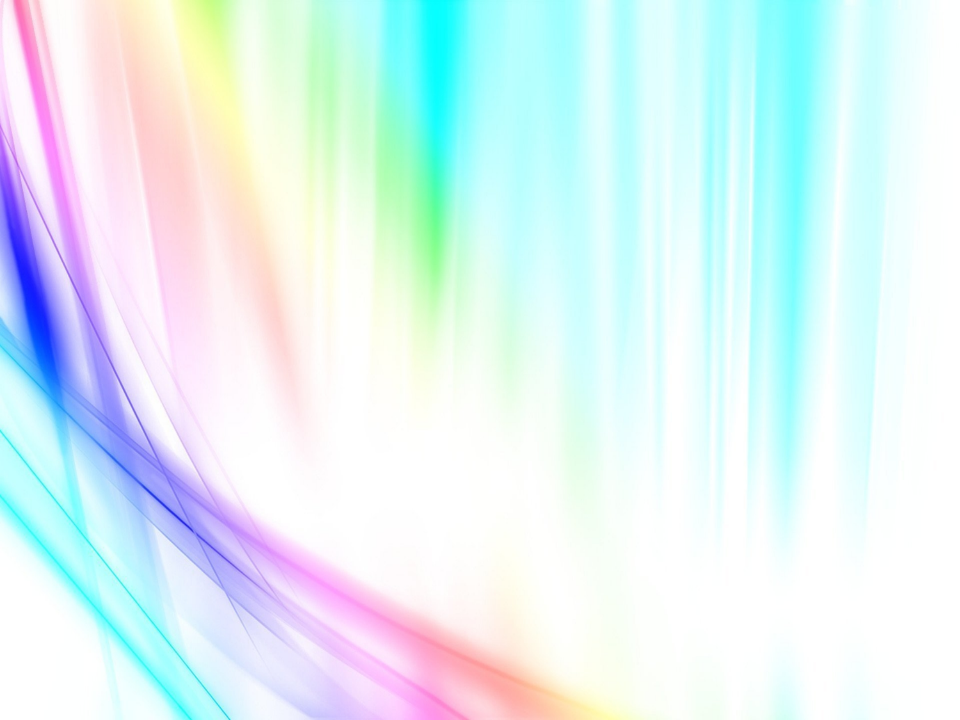 Макевкина Наталья Владимировна, воспитатель средней группы использует в своей работе методику «Круги Луллия»
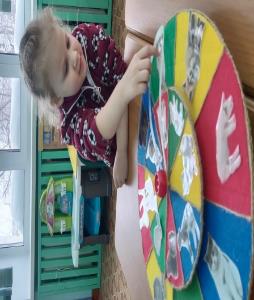 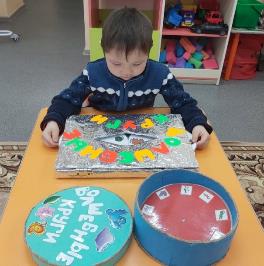 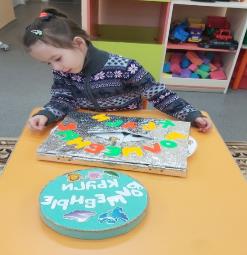 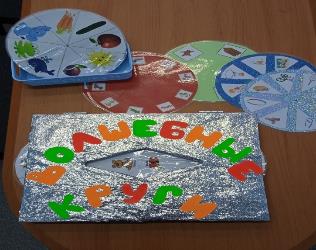 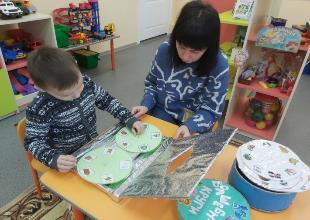 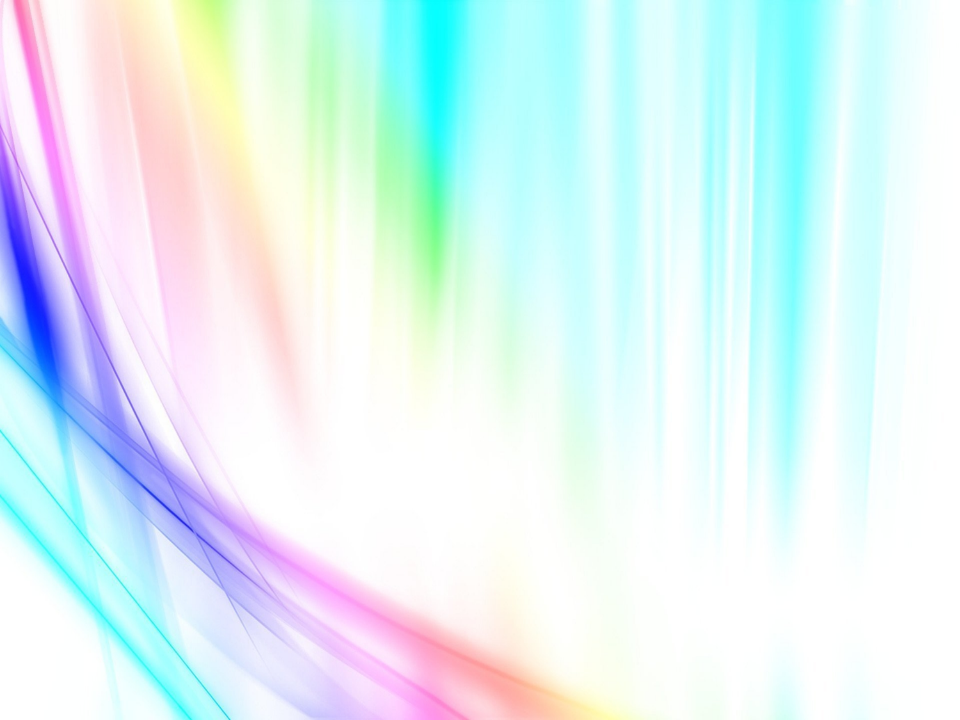 Ивочкина Анна Андреевна, воспитатель старшей группы, использует в своей работе технологию «Ниткография»
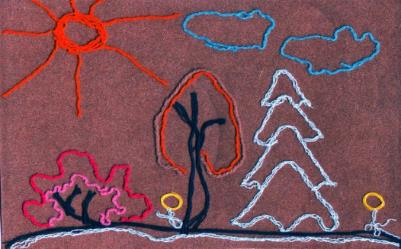 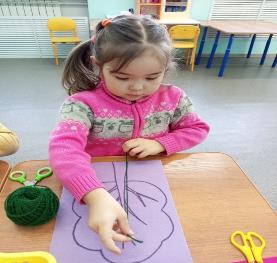 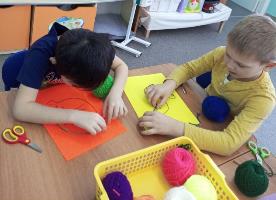 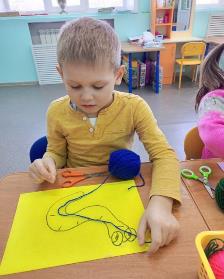 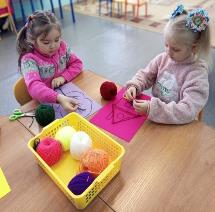 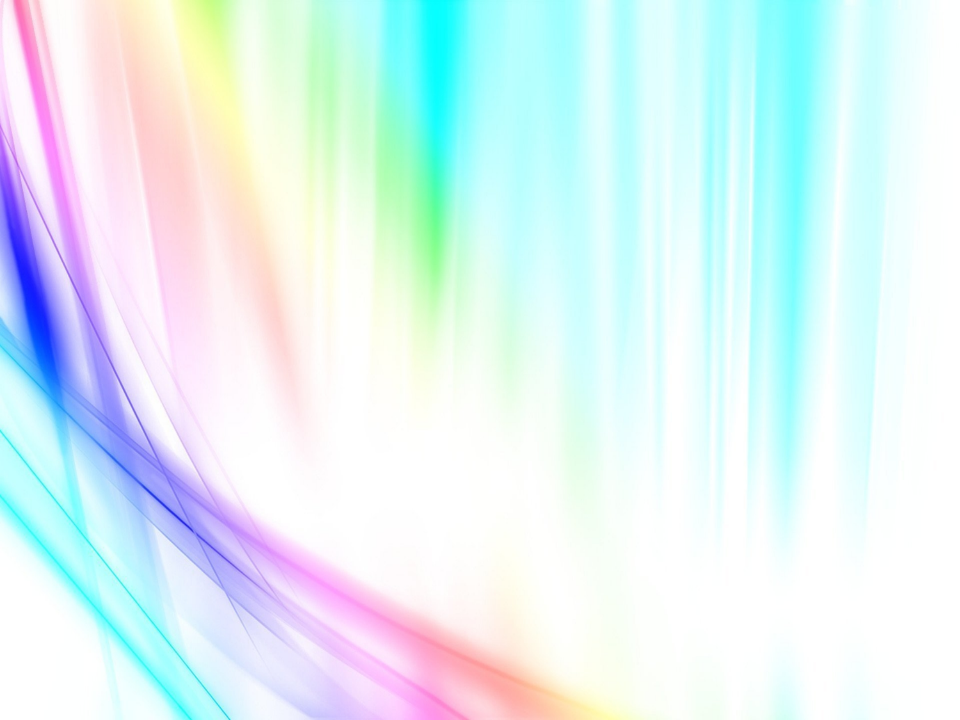 Коковина Любовь Васильевна – воспитатель подготовительной к школе группы использует в своей работе Юнгианскую песочницу
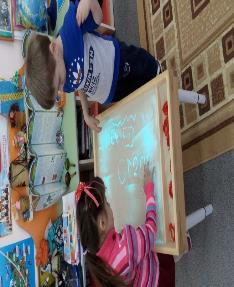 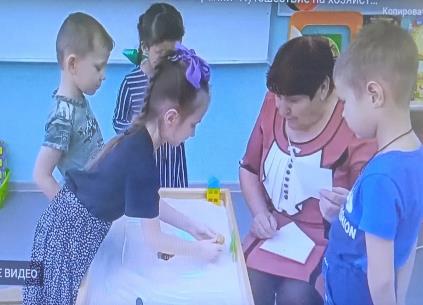 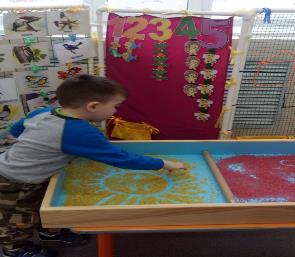 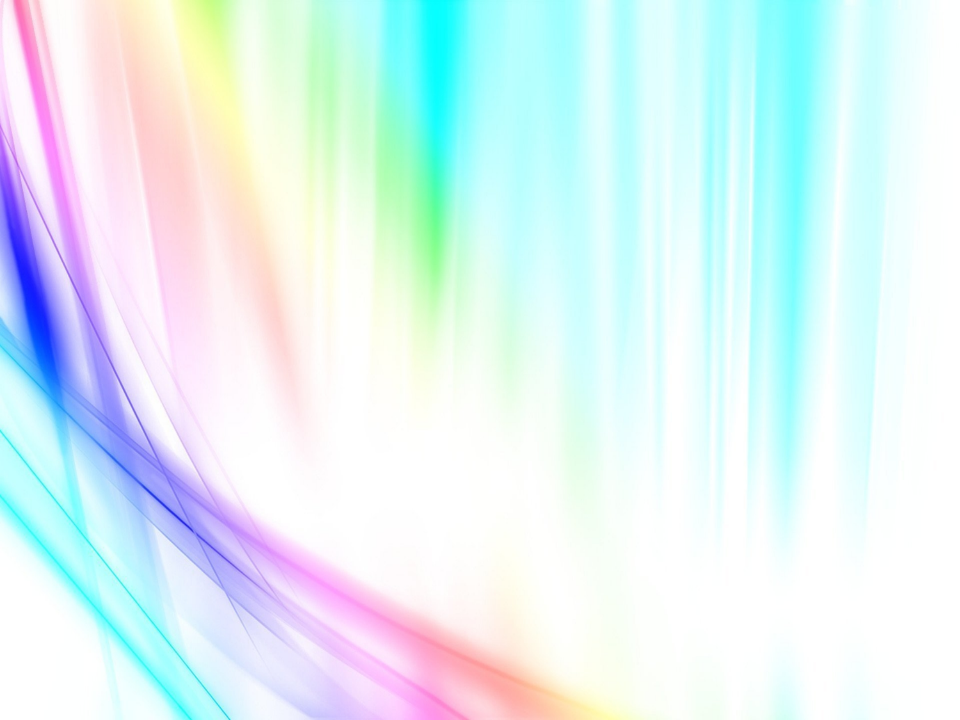 Тудупова Баирма Самбуевна использует в своей работе ТРИЗ технологию «Карусель»
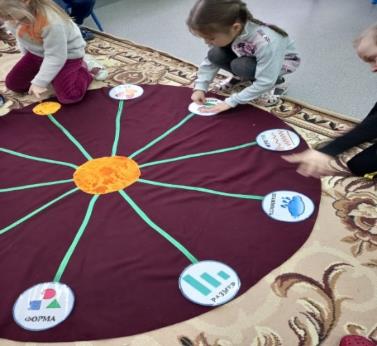 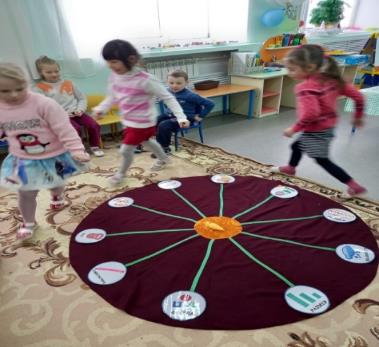 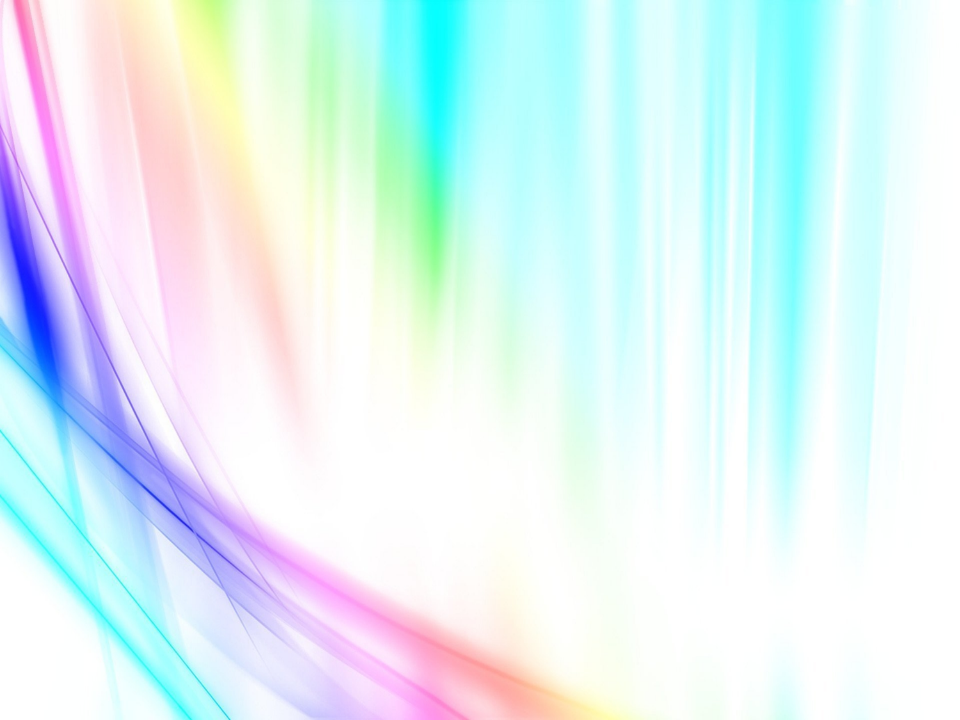 Носко Александра Анатольевна , воспитатель, использует в своей работе технологию «Скрайбинг»
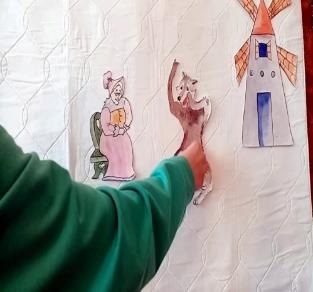 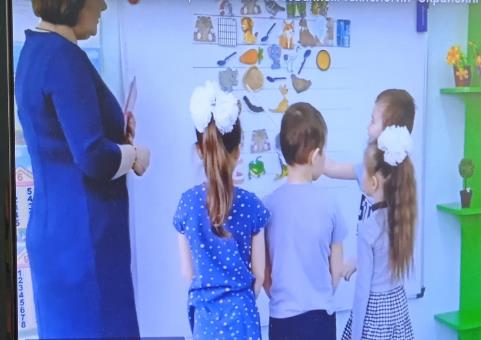 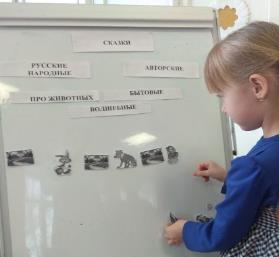 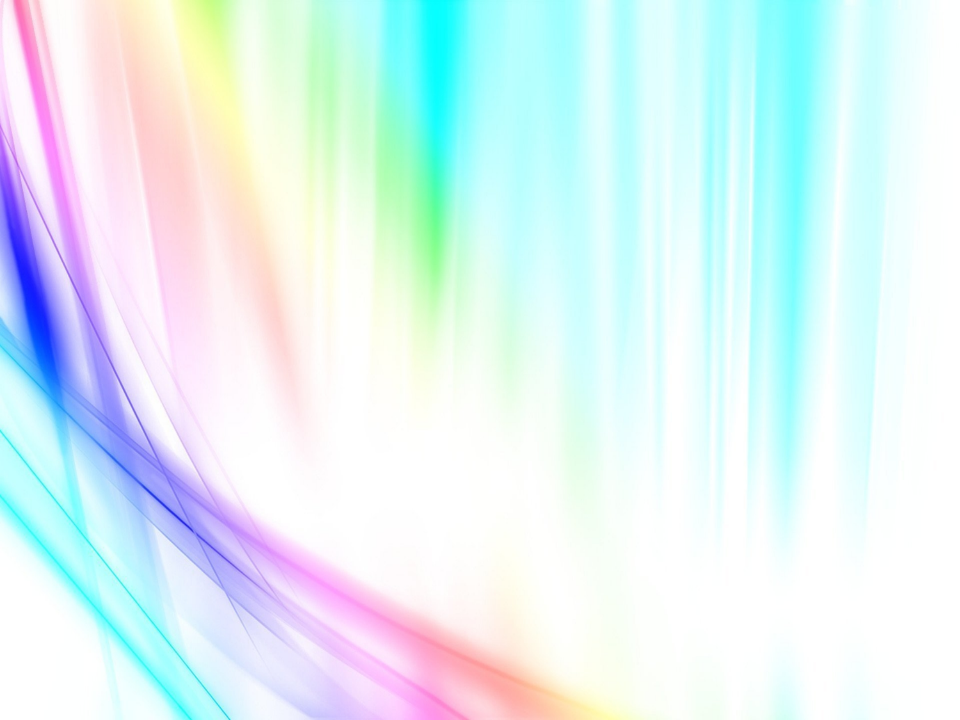 Афанасенко Мария Александровна, применяет в работе дидактические игры «Волшебные конверты перевёртыши»
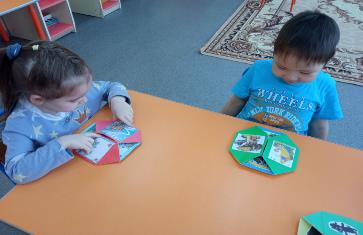 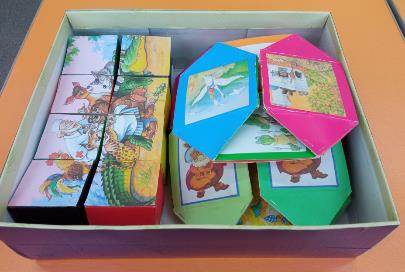 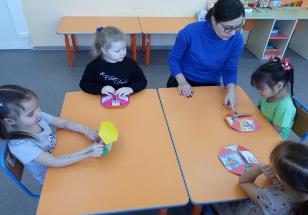 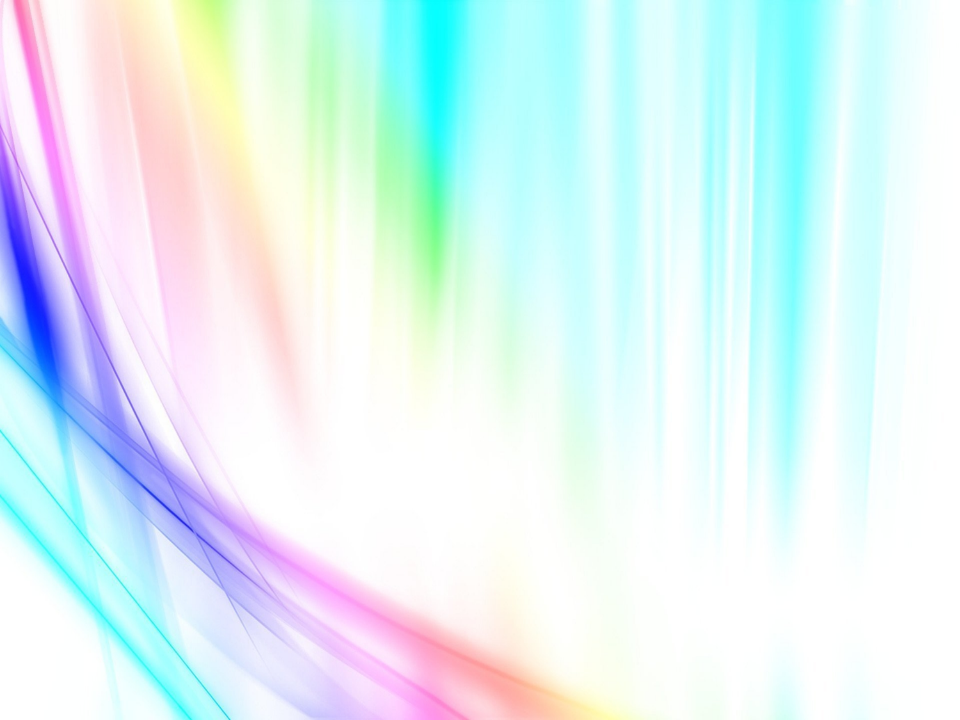 Здоровьесберегающие технологии
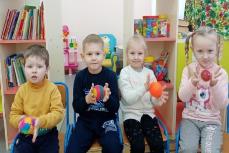 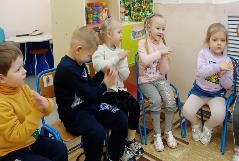 Пальчиковые игры
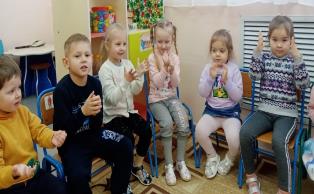 самомассаж
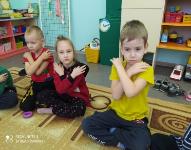 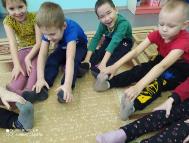 сказкотерапия
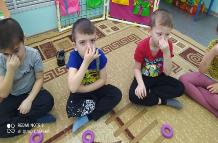 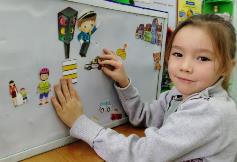 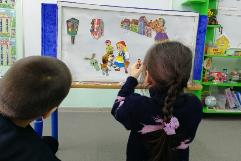 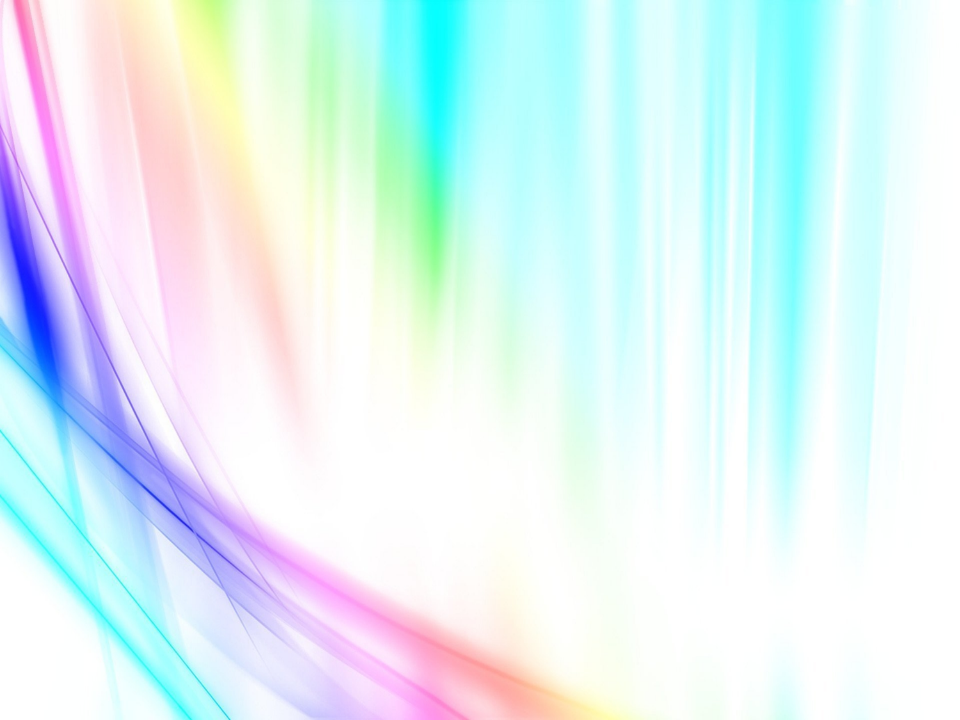 Воспитательно-образовательный процесс
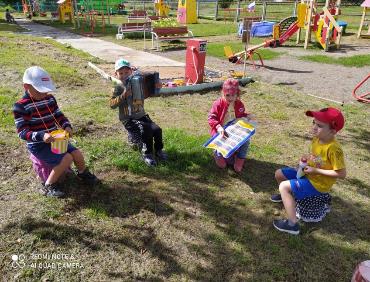 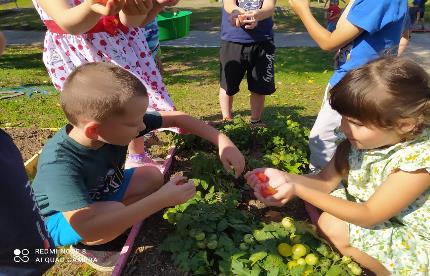 ПРОГУЛКИ
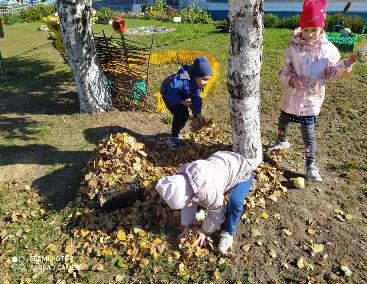 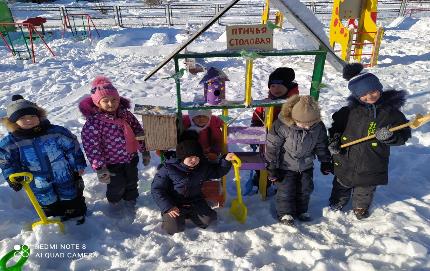 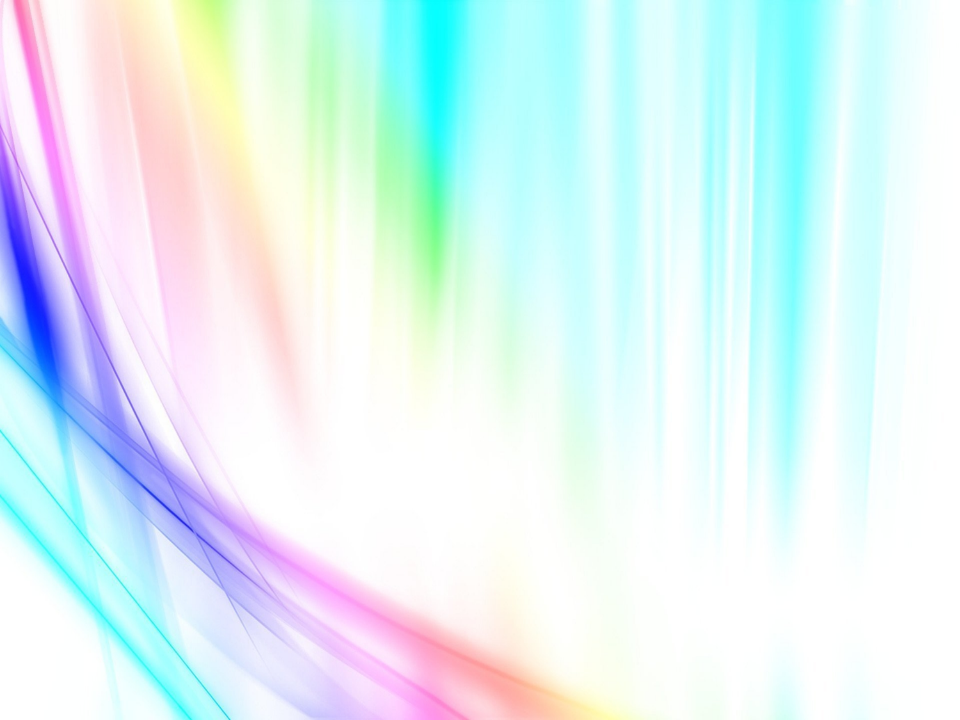 ПРАЗДНИКИ, РАЗВЛЕЧЕНИЯ
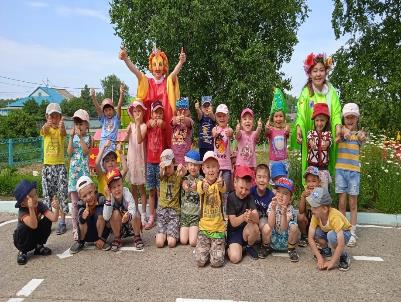 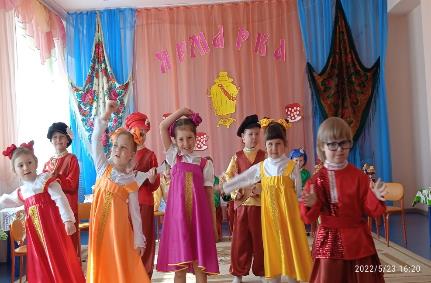 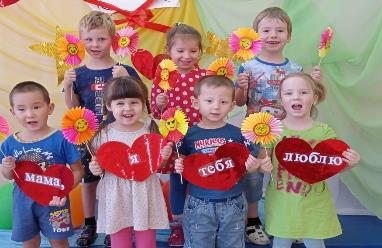 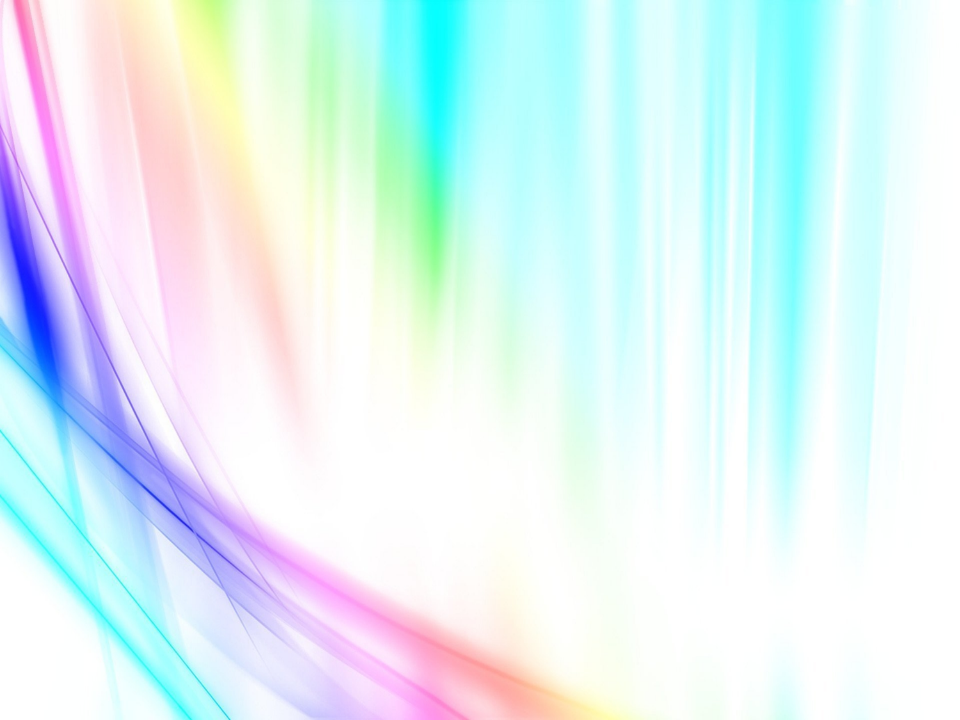 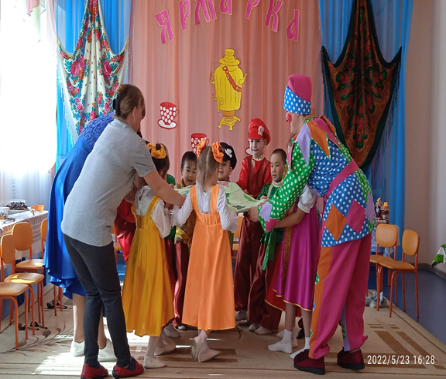 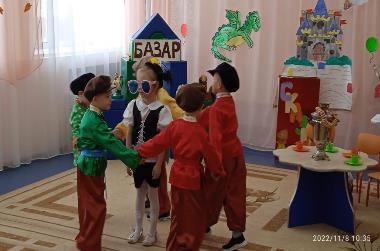 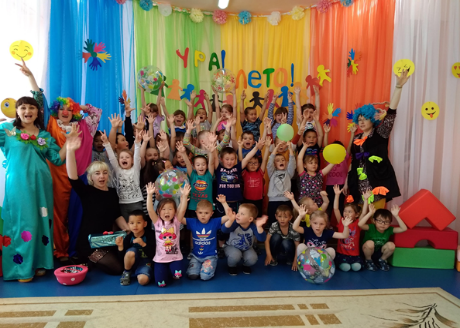 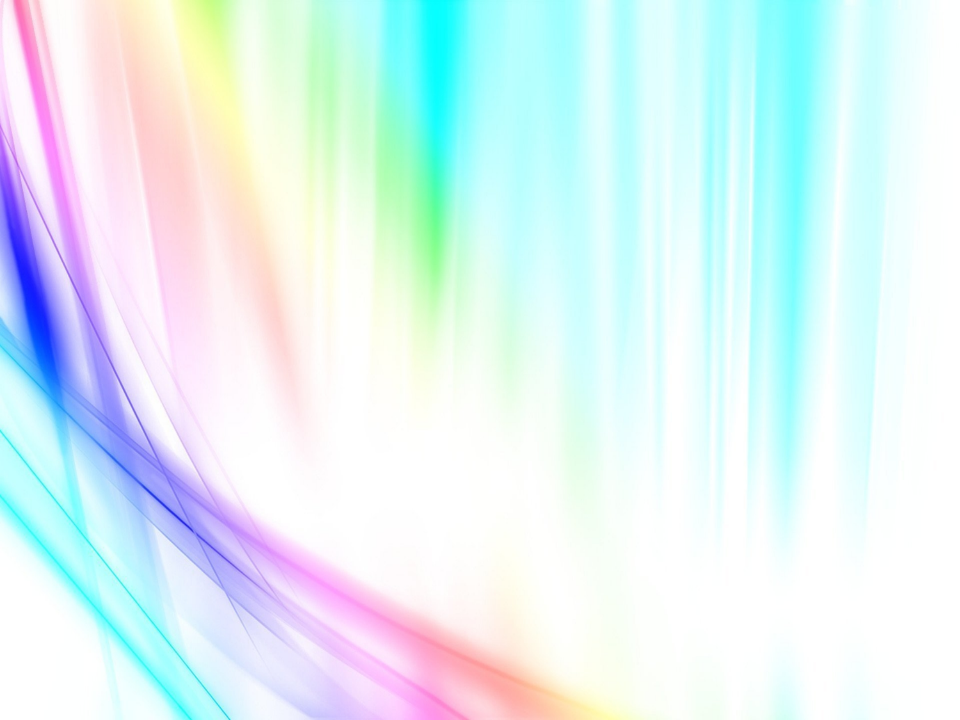 ЭКСКУРСИИ
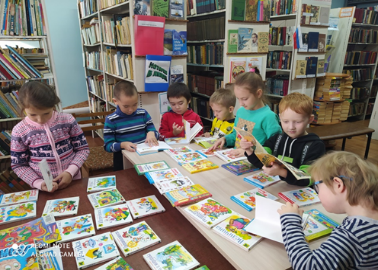 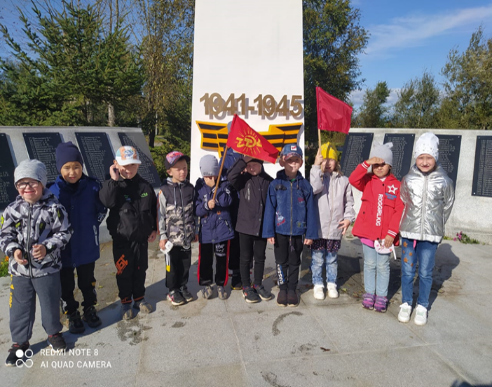 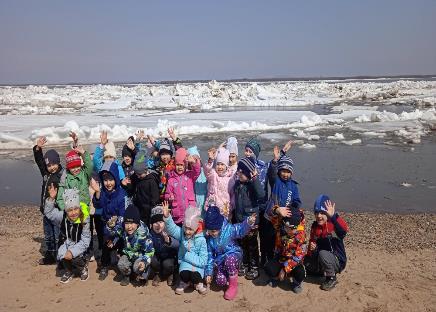 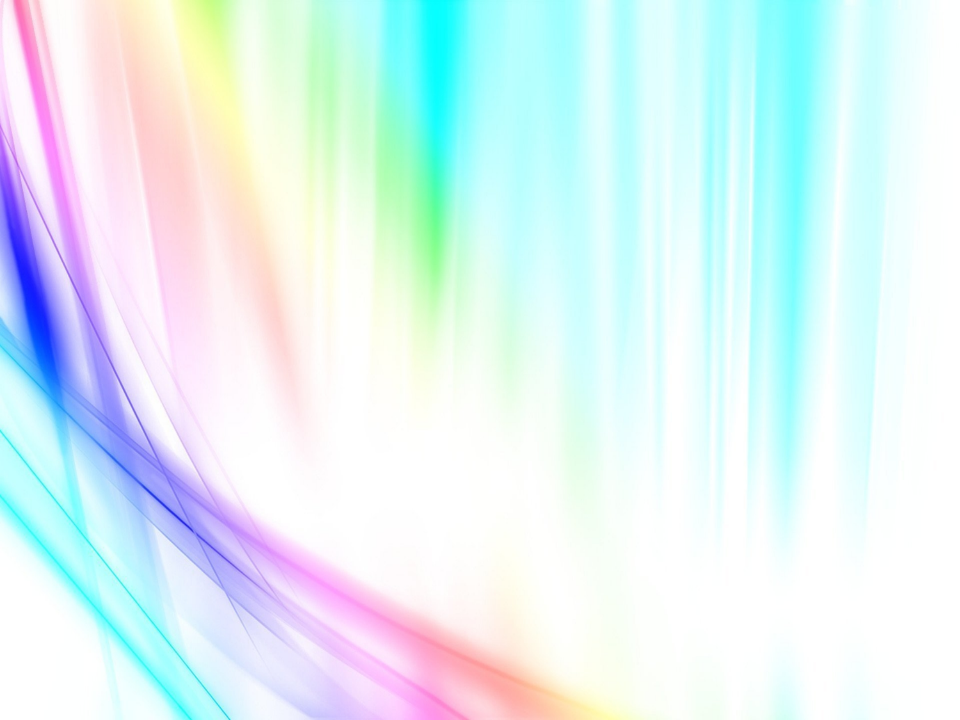 Взаимодействие с социумом
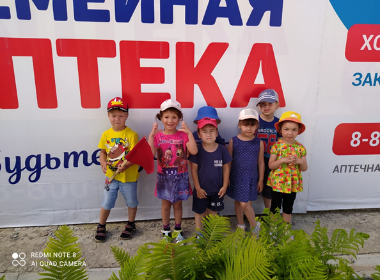 Посещение аптеки
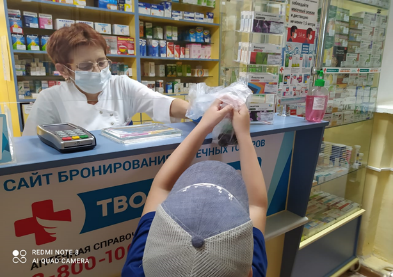 Посещение пожарной части
Посещение тружеников тыла 9 мая
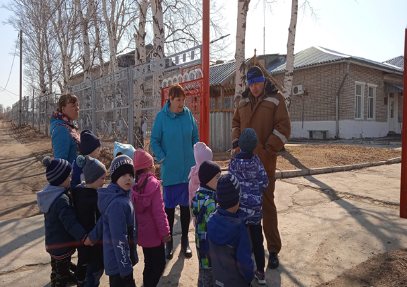 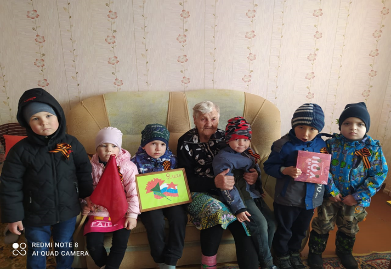 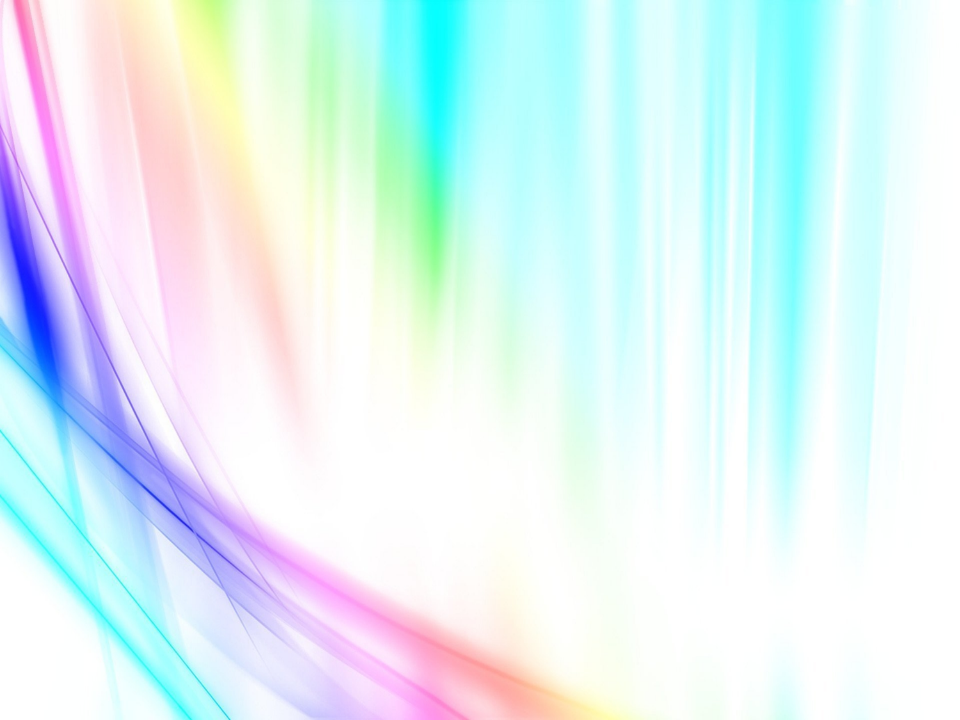 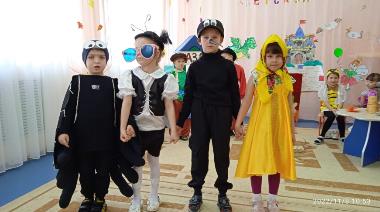 ТЕАТРАЛИЗАЦИЯ
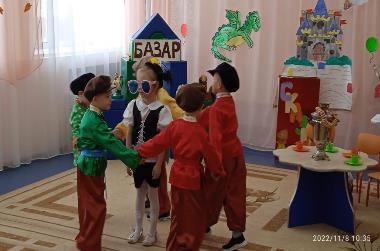 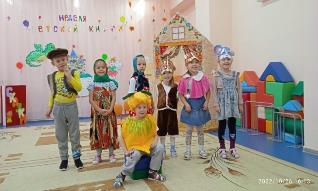 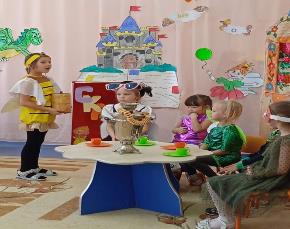 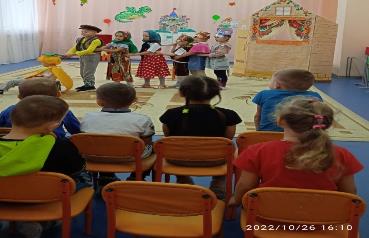 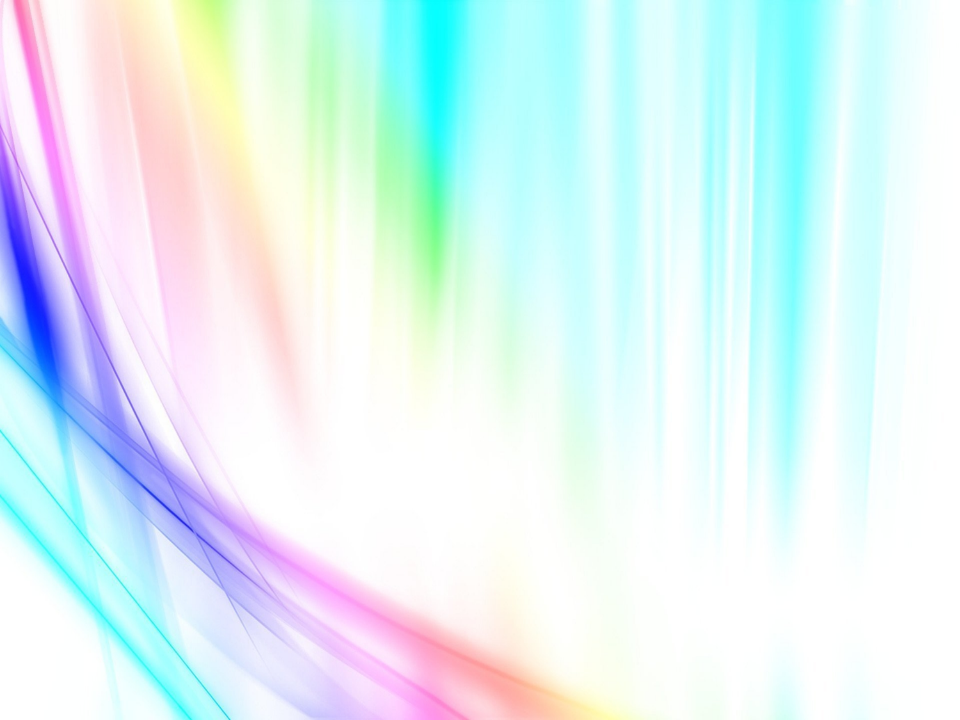 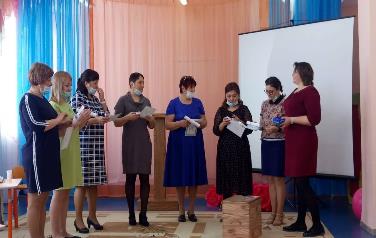 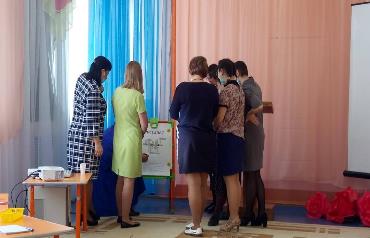 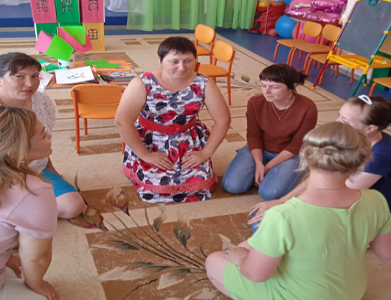 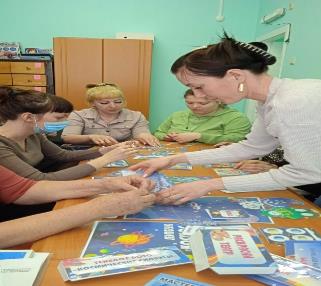 ПОВЫШЕНИЕ ПРОФЕССИОНАЛЬНОЙ КОМПЕТЕНЦИИ ПЕДАГОГОВ
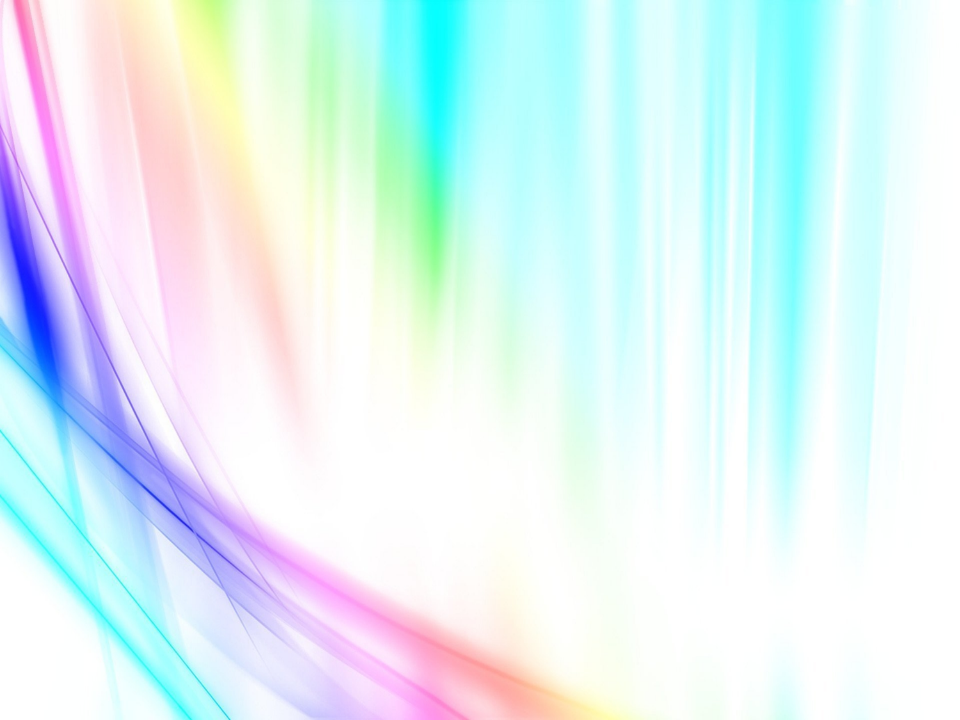 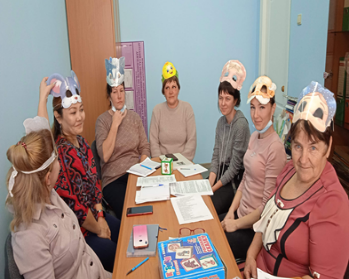 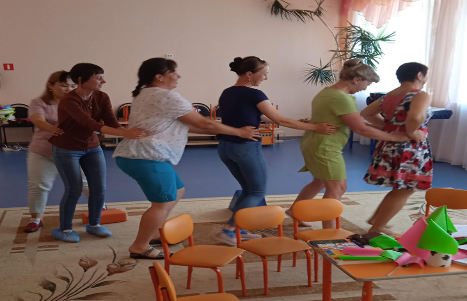 «Круглый стол»
«Семинар-практикумы»
«Мини-игры с педагогами»
«Деловые игры»
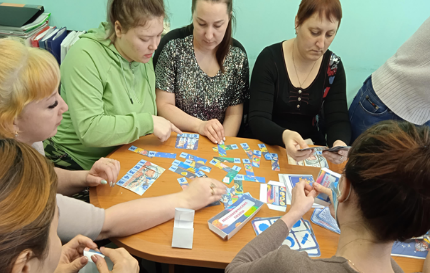 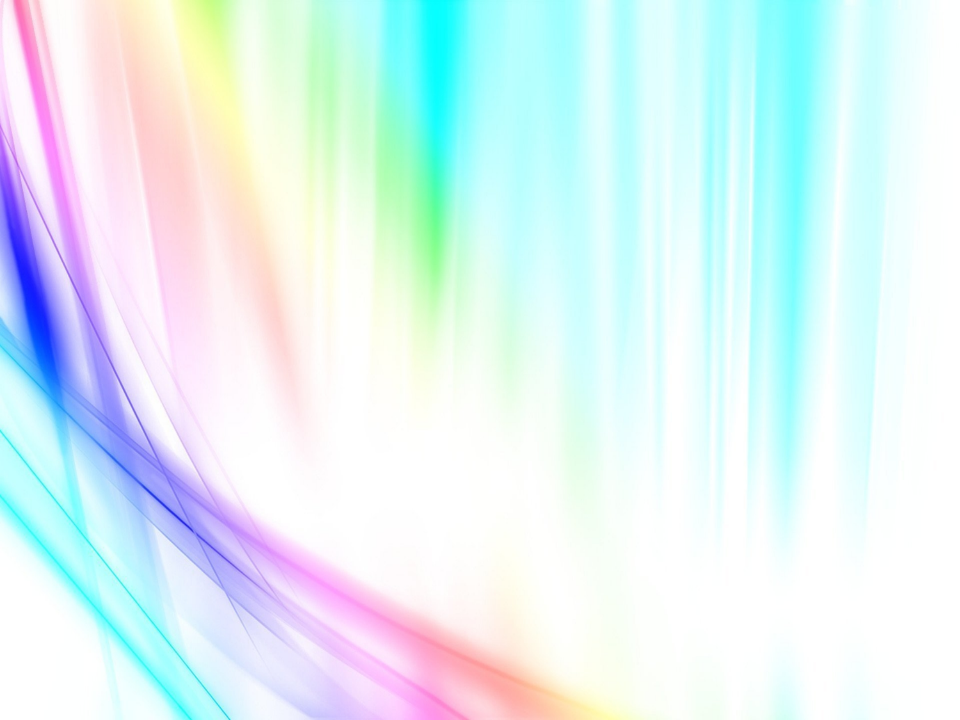 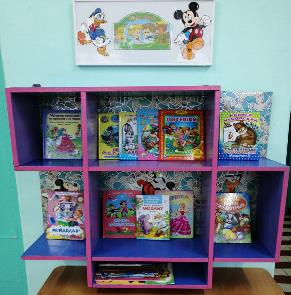 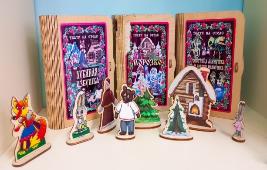 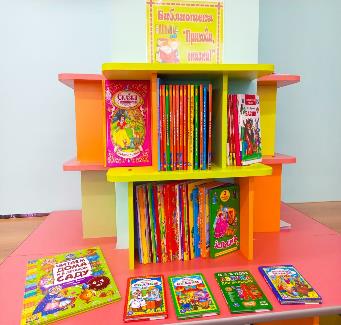 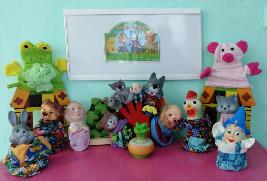 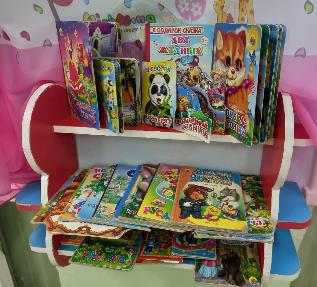 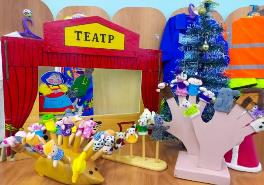 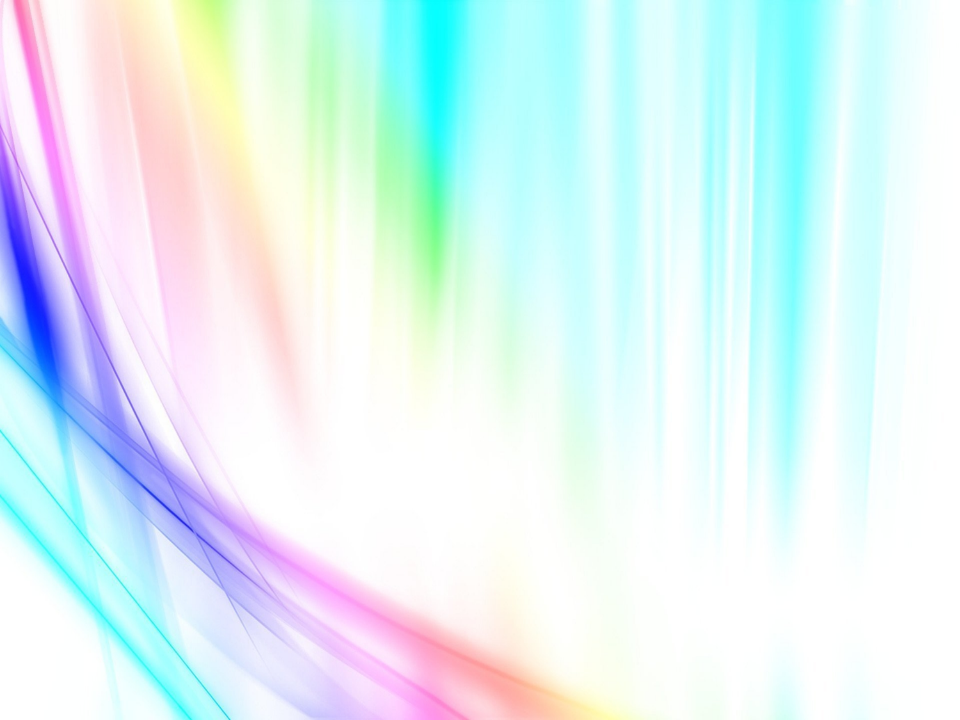 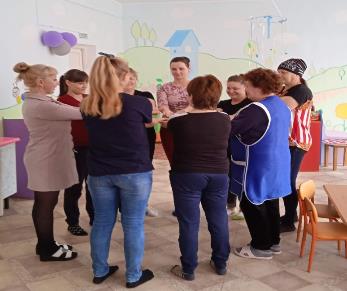 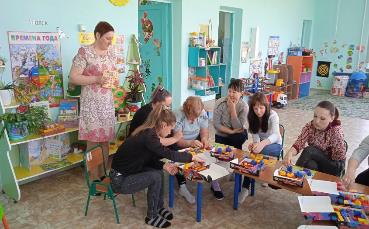 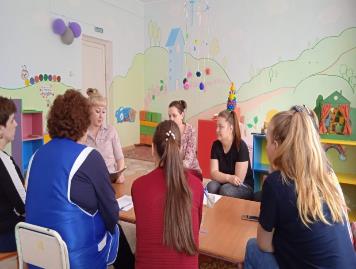 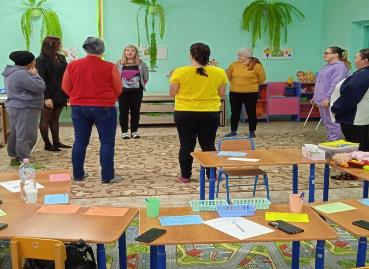 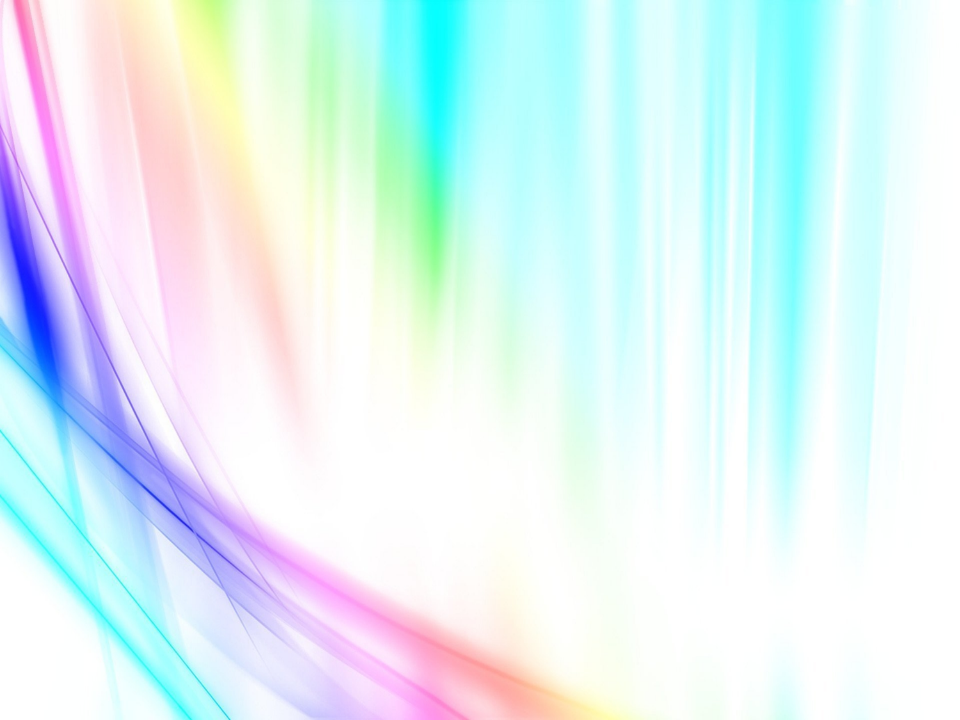 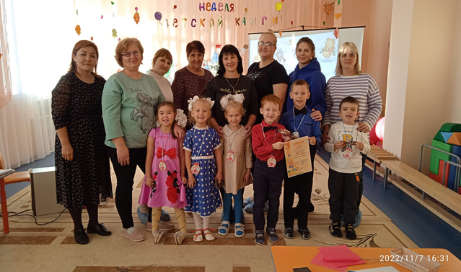 Участие  родителей …
Литературные вечера
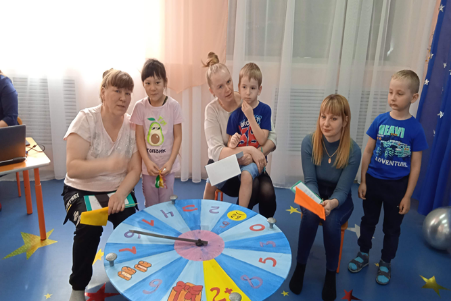 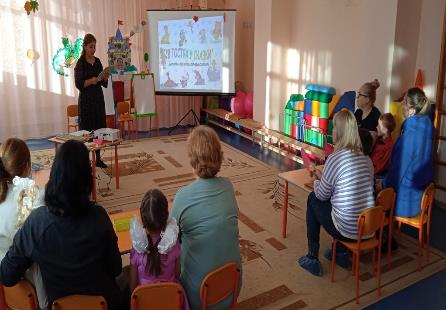 Викторины
«Поле – чудес»
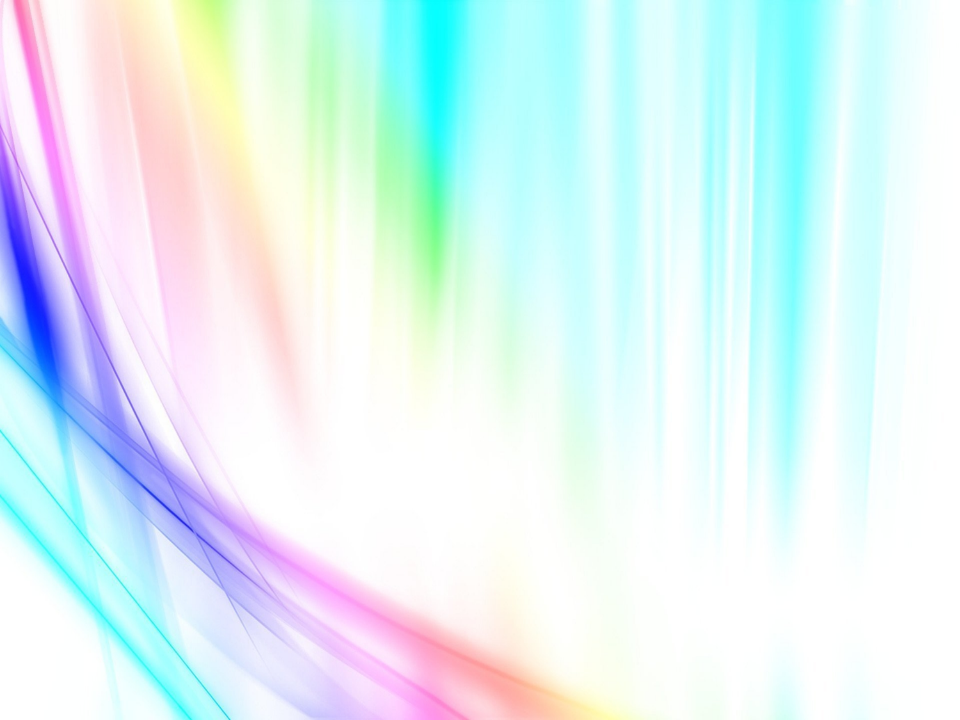 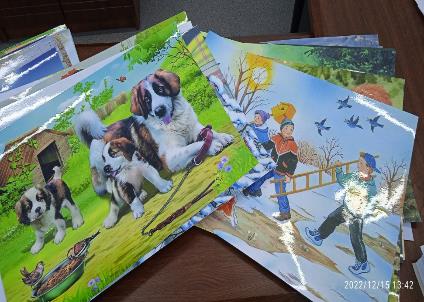 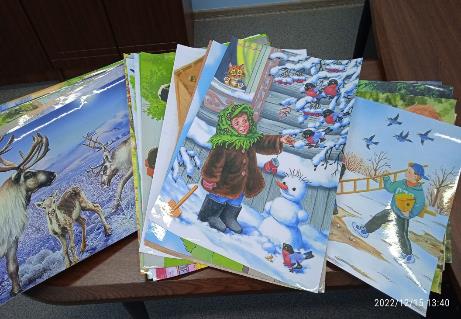 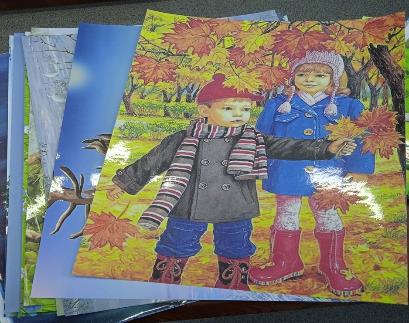 Спасибо родителям !
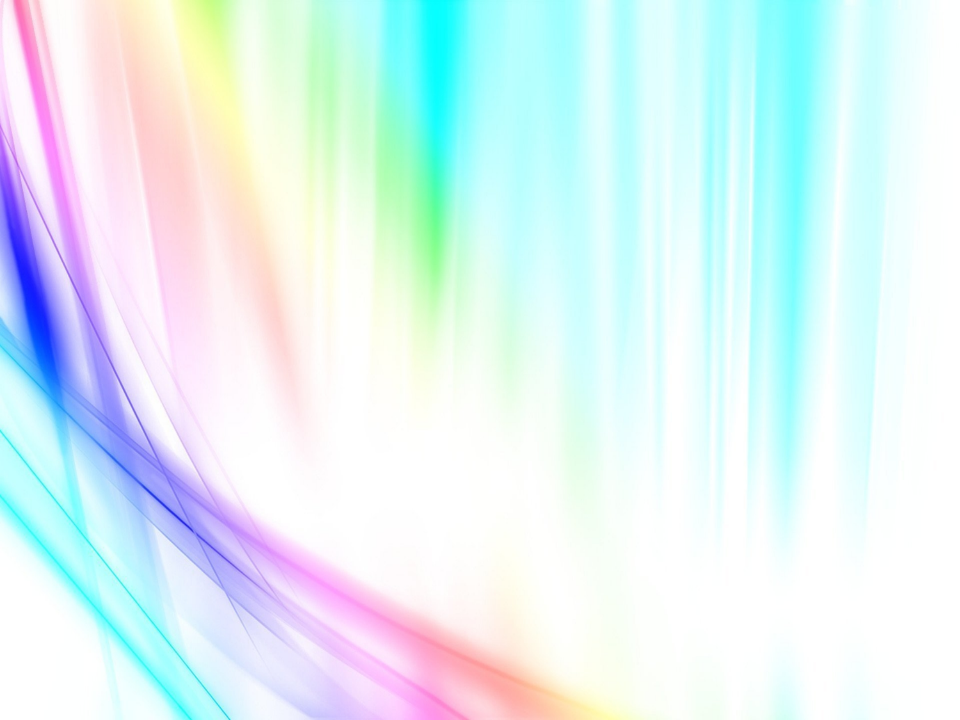 Кружковая деятельность в группах
Результаты мониторинга за 2020-2021, 2021-2022 , 2022 – 2023 учебные года развития речи детей с использованием педагогических технологий
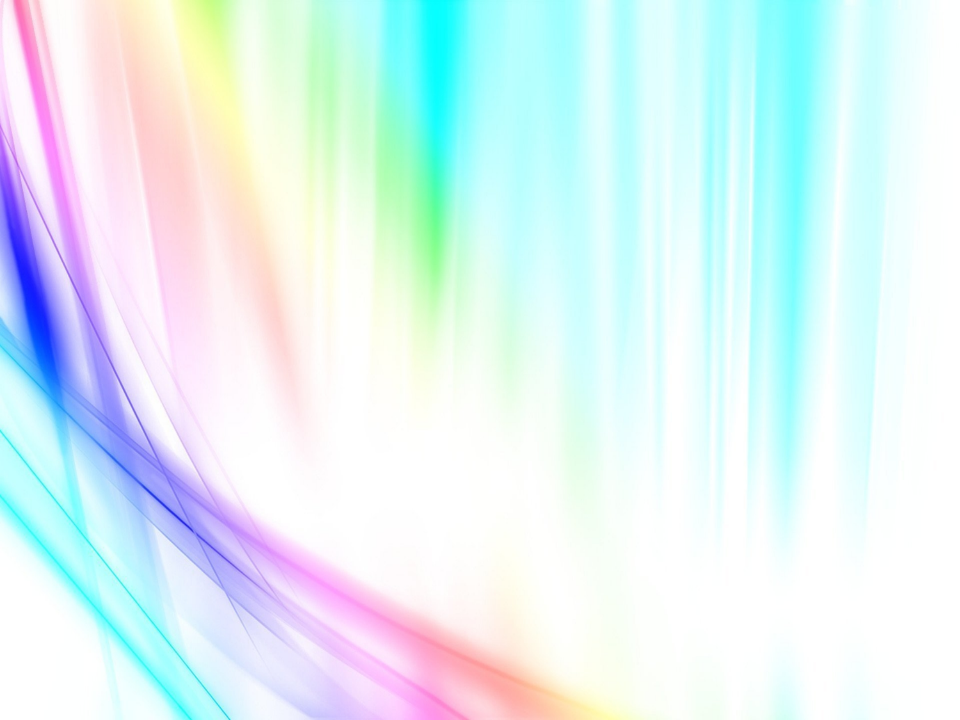 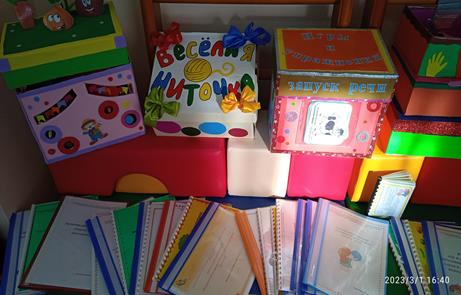 Методическая копилка
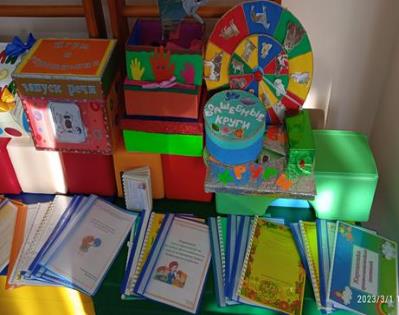 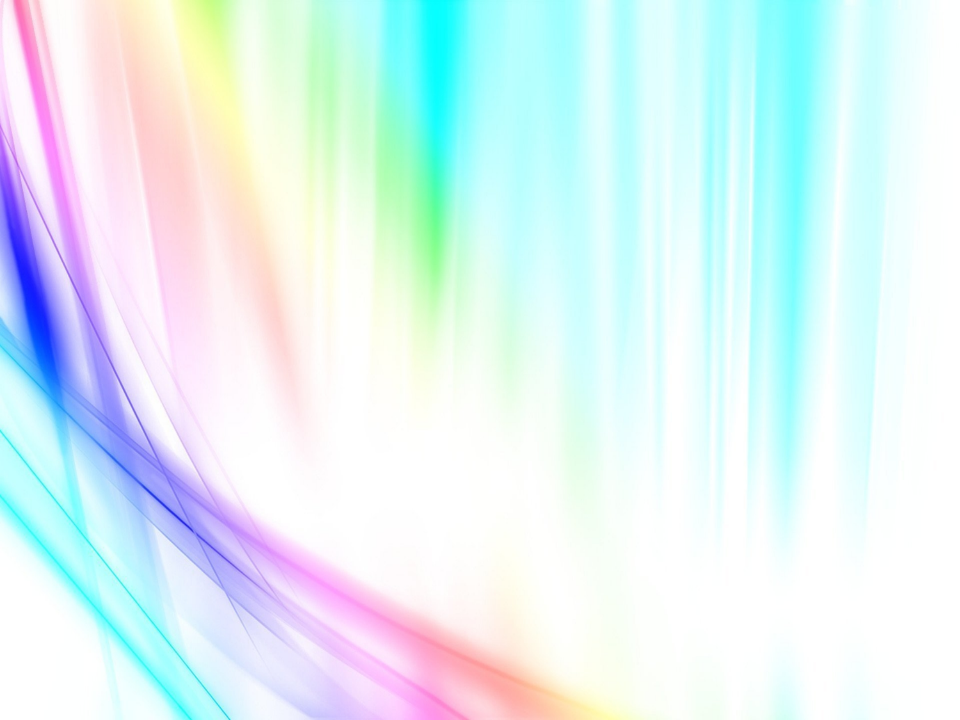 Муниципальное бюджетное дошкольное образовательное учреждение детский сад №33 с. Вознесенское Амурского муниципального района Хабаровского края
Методическое объединение
по теме
«Эффективное внедрение педагогических технологий развития связной речи как условие развития речевых способностей дошкольников»
Старший воспитатель
Блохина Оксана Валерьевна
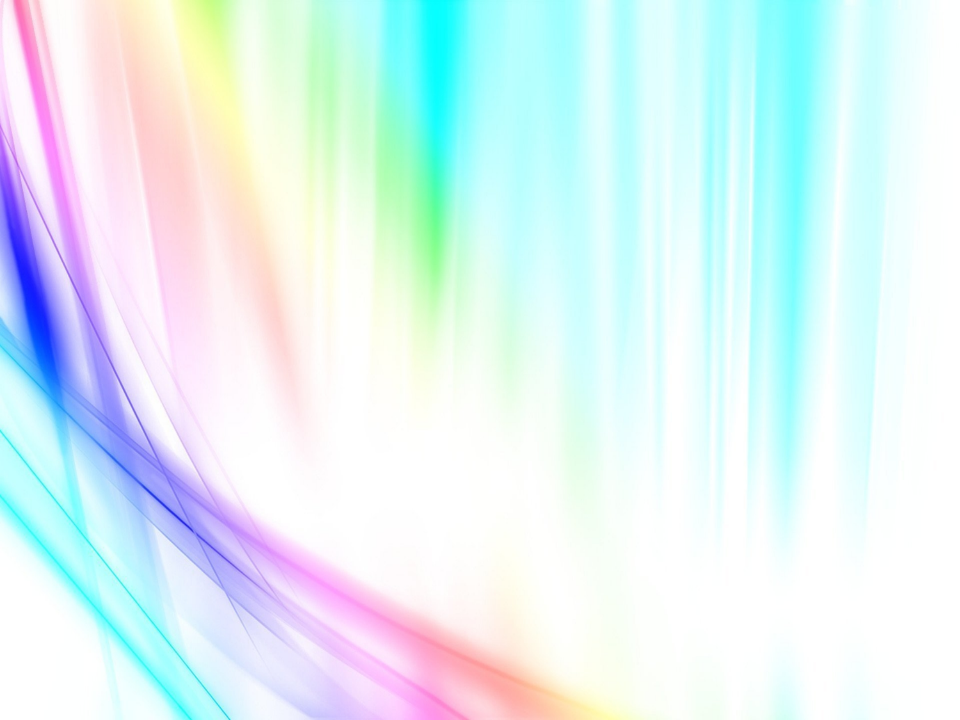 Всего доброго!